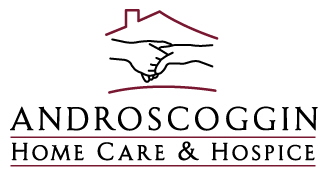 Delivery System Reform                          Care Coordination                  Pilot Project
2nd Quarter Summary 
2015
Androscoggin Home Care and Hospice cares for the health, independence, and quality of life                                                                      of Maine residents and their families in the comfort of their home and community.
Business Case
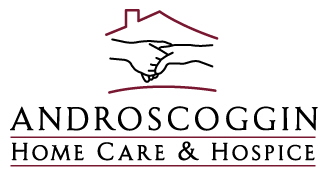 To achieve common Patient Centered Medical Home (PCMH) goals focused on transitions of care; National Committee for Quality Assurance (NCQA)

To achieve contracted goals to reduce cost and admissions for Home Health (HH)/Community Care Team (CCT) clients

To improve care coordination, quality of care and the patient experience for hospital to home transitions
Problem Statements
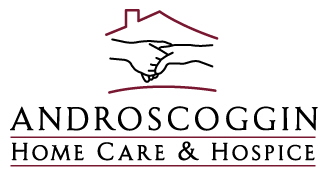 Lack of Electronic Health Record interoperability

HealthInfoNet (HIN) needs to obtain feedback from the health homes and Community Care Team (CCT) to better shape and target workflows

Lack of identification of patients
Project Goals/Objectives
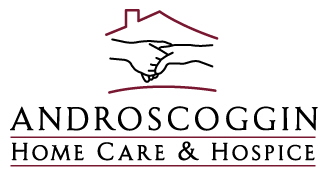 Primary Goal:  Prevent re-hospitalizations and improve transitions of care

Goal 1:  Communicate across systems of care; increase efficiency of sharing information
Increase use of HIN tools
Notifications
Utilization of Patient Record
Project Goals/Objectives
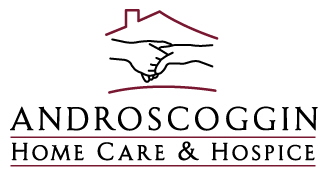 Goal 2:  Establish accountability and team roles
When patient is identified, Community Care Team makes contact and discusses roles
Goal 3:  Care provider will engage patient, family and caregivers in active care planning utilizing one care plan
Community Care Team – presenting CCT staff downloads documents into Centricity
Working in partnership with HIN and CCT’s electronic medical record to establish a common care plan
Partners
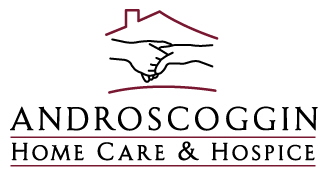 Health Home: Five Central Maine Physician Practices (Centricity)

CCT:  Androscoggin Home Care & Hospice (HealthWyse EMR – goals and actions are copied and entered into Centricity and sends a task to the PCP)
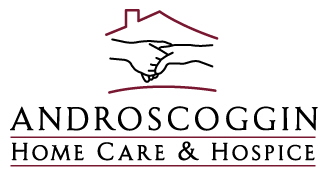 Project Requirements
HIN Requirements:
Health Home must have a bi-directional connection with HIN

CCT – ideal to have bi-directional connection but must have View Only and notification sin place at a minimum
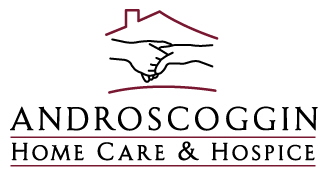 Scope of Project
Health Home (HH) generates daily report from Centricity listing MaineCare patients who have been admitted. The patients who refuse CCT involvement HH does outreach.
Community Care Team reviews daily report:
Coordinates with HH to refer and enter into MaineCare portal
Same day Nurse makes contact in person with patient while in hospital explaining program
If patient accepts program, home visit is done within 3-5 days to complete medication reconciliation, confirmation PCP/specialist appointment and transportation plans – if none arranges, connects to community resources specifically around housing, food and safety. 
HealthInfoNet supports each partner with HIN tools
Project Measures
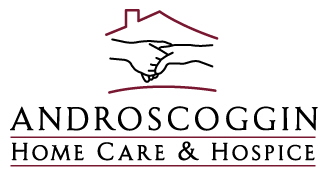 Goal 1 - Communication Across Systems of Care
Use of HIN tools
CCT Utilizes:
Centricity: daily hospitalization report, documenting contacts
HIN: daily notification, utilization of patient record specifically for coordination
Health Home:
Centricity
HIN – little to none
Project Measures
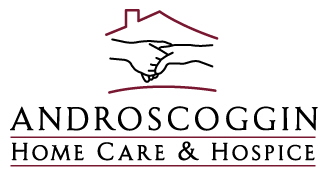 Goal 2: Establish accountability and team roles
Use of CCT by Primary Care Provider (PCP) and patient

Identification process working with Centricity report  and CCT daily review,  and coordination with PCP and patients.
Project Measures
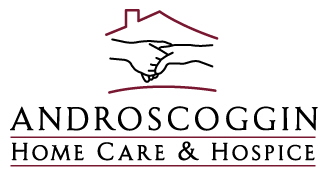 Goal 3: Care Provider will engage patient, family and caregivers in active Care Planning
Each partner was aware and had access to care plan through Centricity
Patients were clear on roles – to initiate specific satisfaction survey with this population for second quarter
All eleven patients who participated in this pilot had no                       re-hospitalizations of ER visits within the 1st quarter. The                     one patient who refused was readmitted. One was Stage B.
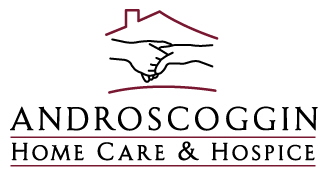 Hospital Contact Activity
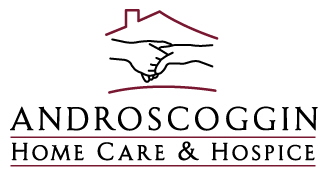 Activity Contact to CCT Conversion                         11 Patients Total
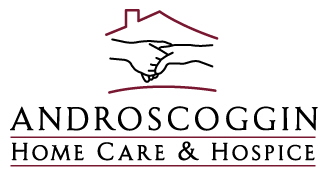 These 3 Patients accrued 7                        Re-admissions
Next Steps
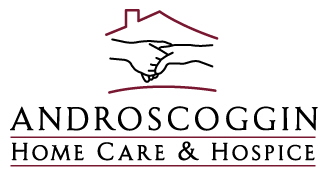 Patient Satisfaction Survey to begin 3rd quarter
CCT Leadership to meet with HIN 
Present data to CMHC ACO